Grant 4 A19 & MatchWebinar
Marcie Sample, Associate Director for College Access and Support
Lori Vani, Program Manager
November 29, 2017
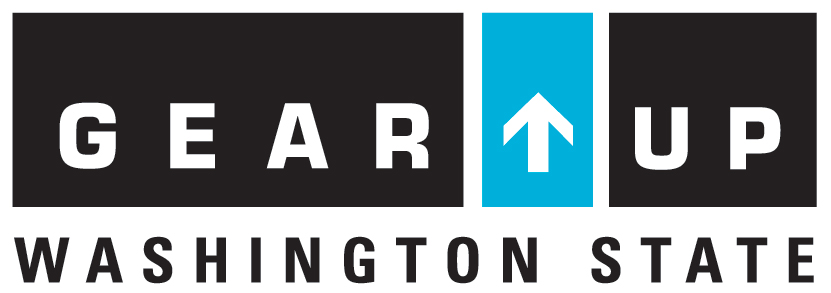 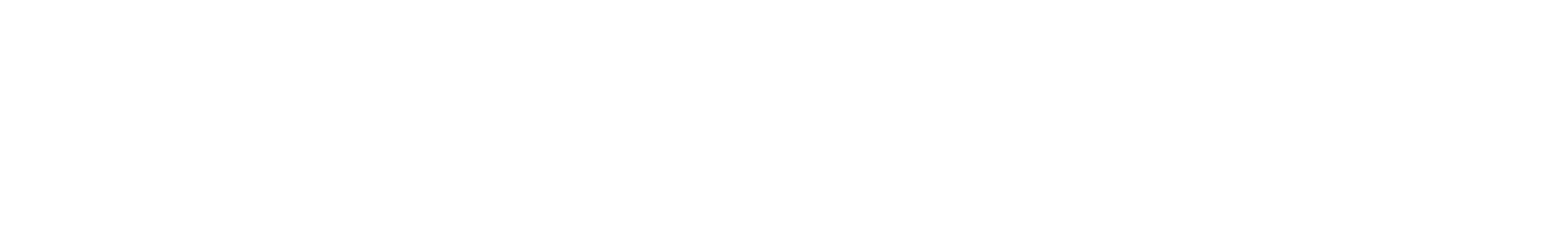 Welcome
In the room – Lori Vani, Marcie Sample
Objectives
Review Expenditure Reimbursement Process
Review Match Documentation Process
Get Acquainted with gearup.wa.gov Resources
Contracts
Signed by Superintendents
New Interagency Agreement # for A19s
Electronic Copy out to Coordinators/Fiscal
Contractual Obligations = Scope of Work
GEAR UP CFDA# is 84.334S.
Records Retention/Archive
All GEAR UP financial and participation records must be retained by the school district for a period of 6 years after the end of the grant cycle.
A19s, Expenditure Detail Form (EDF), and Match Forms
Review the instructions: http://gearup.wa.gov/grant-management 
New version of A19/EDF were sent to Coordinators and Business Managers. You must use the new version as they have the new Interagency Agreement (contract) number. 
Always go to http://gearup.wa.gov/grant-management  for most current forms.
Dates: An example
When the September fiscal month closes, you will print the transaction recap for September expenses. 
The EDF date and A19 date is September – the month in which the expenses were incurred and/or paid. 
You will submit these expenses by the week of October 25. 
WSAC will process the reimbursement within 30 days of the A19 being reviewed and completed. 
When follow up and additional documentation is required, it may take longer than 30 days.
Transaction Recap Report
This form summarizes everything GEAR UP paid for in a given month.
It is a district generated report. 
Must be printed for a single month, after the fiscal close of that month (when all the bills have been paid, checks were issued).
Collect the Invoices/Backup
Once you know what was paid, collect a copy of the itemized invoice or receipt that documents the expenditure.
For travel, the travel reimbursement form (Travel Expense Voucher, Expense Reimbursement form, or your standard district staff reimbursement form) and any accompanying receipts. 
For payroll, the transaction recap is the only back up we required. Timesheets must be retained by the district, and may be audited at any time. 
Do not send: purchase orders, timesheets, packing lists, requisitions, activity participation logs, order confirmations, district check vouchers, credit card statements, bank statements, or other documentation.
Expenditure Detail Forms – Gets you organized
This form summarizes who was paid, why the money was spent, and how much was spent. 
You must include how many students, family, or staff attended an event.
Include both GEAR UP and non-GEAR UP students when doing combined activities.
Reimbursement should reflect costs were split for combined activities.
Expenditure Detail Forms – Organize it!
Organize the expenses and the back up in the categories on the form: 
Salaries, Wages, and Benefits: staff pay and benefits.
Staff Travel and Professional Development: does not include field trips.
Goods & Services: the “stuff” related to students, field trip expenses other than transportation, technology, etc. 
Student Transportation: district vehicles, buses, vans.
Expenditure Detail Forms – Organize it!
The “Vendor Name”:  who was paid. 
The “Purpose”: What did you spend the money on? What was the purpose? See additional instructions for food expenses. 
Purpose should align with your work plan.
Receipt or Billing #: Manually assign a number for reference, starting with 1, and label the corresponding backup with the same number. 
Receipt Amount: The amount to be reimbursed, which matches the receipt or invoice. If it is different from the invoice, you must explain.
Indirect Cost Rate
If you are claiming the district federal restricted indirect rate it was included in your final budget and work plan. 
If you are claiming indirect, it will calculate automatically on the EDF and the A19 for you. 
If you did not ask to claim the indirect, it will be blank.
A19 Invoice Voucher
See instructions for detail to complete this form.
http://gearup.wa.gov/sites/default/files/resources/5._a19_and_expenditure_detail_step-by-step.docx.pdf 
Original signature of the designated authority is required. Stamped signatures are not allowed.
The date on the A19 matches the date the expenses were incurred and paid by the district – the same as the month of the report.
Auditor Guidance
State Auditors have indicated that school districts must not bill WSAC for expenses that they know are not allowable. 
For example, if the district pays a higher meal per diem than allowed by WSAC, you cannot bill us for the higher amount, you must reduce the reimbursement request to the amount allowable.
Districts cannot bill WSAC for any expenses that the district has not already paid and posted to the transaction detail report. 
Note, this will change the June/July A19 process. Contracts have been amended to reflect this.
Budget & Plan Revisions
You are contractually obligated to do what is in your plan and budget unless you have an approved revision.
If it is not in your plan, or not in your budget, it is not approved.
Expenses not in your work plan/budget will not be reimbursed. 
Work plan/budget revisions done after the expenditure has been incurred will not be approved and will not be reimbursed.
Budget & Plan Line Item Clarification
Each line item description and assigned budget is an estimate of expenses. You are allowed to go over/under any of these line items as long as the expenditures are part of the plan. In this case, no revision would be needed.
A work plan/budget revision is required if you add a new activity, new expenditure in an existing line item, or delete an activity.
Budget & Plan Line Item Clarification
Due dates: December 31, March 31, June 30.
Form: http://www.gearup.wa.gov/file/form-plan-and-budget-revision-request.
Must be submitted to Marcie by the building administrator. 
Form and Work Plan/Budget document are required.
Work Plan/Budget changes must be in red font.
Supplement, not Supplant
GEAR UP funds can be used to enhance existing services or add new services (supplementing).
GEAR UP funds cannot be used to replace existing funds (supplanting).
GEAR UP funds cannot be used to pay for district responsibilities that are part of normal business (textbook adoption, for example).
Allowable Costs Quick Reference
Read it: http://gearup.wa.gov/file/allowable-costs-quick-reference 
Does not include everything, but covers majority of possibilities. 
Not on the list and not in your budget? Please ask.
Reimbursement
Only goods and services actually received will be reimbursed.
Expenses paid by the district for goods or services not received are the district’s responsibility.  
Late fees, test change dates, penalties, fines, and airline change fees, and travel insurance are not allowable.
Questions?
Incentives
Incentives ordered from our office are free, and do not have to be in your budget.
Incentives in your budget must follow guidance. 
http://gearup.wa.gov/file/specific-allowable-costs-and-guidelines
Time & Effort
Time & Effort Requirements – Same as other federally funded programs, including match time
All staff paid with GEAR UP funds must have a Time & Effort form. Most districts have an established form and process for this. If you don’t you can find a sample form here: http://www.gearup.wa.gov/file/time-and-effort-form
Time & Effort forms are also required for staff match contributions. 
Time & Effort forms may be monitored/audited by program staff and state auditor’s office.
GEAR UP Inventory
GEAR UP Property – program materials, equipment, furniture, computers, etc. are property of the GEAR UP program and must stay with the program through the end of the grant cycle, in 2023.
An annual inventory must be tracked and submitted to WSAC. 
Exception: if technology is at or near the end of its life span, permission may be given to leave it at the middle school when the program transitions to the high school, only if it is not needed at the high school.
Field Trips
You must submit a Field Trip Approval Form for all off campus activities. 
Requires an itinerary (sample: http://gearup.wa.gov/file/sample-field-trip-itinerary)
FAQs: http://gearup.wa.gov/file/field-trip-approval-faq  
10 days prior to event.
3 days response time.
Must be in your work plan/budget. 
For the work plan/budget, generic field trips are acceptable, they do not have to be detailed. 
If not in your work plan/budget, a revision must precede the request.
Student Cash Meal Allowance
Form: http://www.gearup.wa.gov/file/student-field-trip-meal-allowance-form 
Students MUST sign for each meal received.
Chaperones/staff may also be given the meal allowance and must sign.
Chaperones/staff may be given district per diem instead, will require travel form.
College Application Fees
Instructions: http://www.gearup.wa.gov/file/college-application-fee-reimbursement-instructions
Form: http://www.gearup.wa.gov/file/form-college-application-fee-assistance 
Up to 3 per student.
Exceptions to $15 allowed if approved by Coordinator.
AVID
Schools were not awarded AVID specific funds.
If you want to support AVID then it must be budgeted with your base grant award.
GEAR UP supports AVID, and believes in the program effectiveness for all students.
However, GEAR UP will not support “AVID only” activities. 
For example, AVID only field trips must be supported by the district.
AVID
IMPORTANT REMINDERS:
If you want GEAR UP to pay for the Summer Institute, you are expected to attend the Seattle session, July 10-12. 
If you opt to attend any other session, the district is expected to pay for the flights, or the difference in the cost to attend.
GEAR UP will pay for early bird registration only. 
Full guidance will be sent out prior to the registration deadline.
Professional Development
GEAR UP may pay for professional development for current or future teachers of the cohort. 
Pro-Dev content must support GEAR UP goals and objectives. 
Pro-Dev supported with GEAR UP funds must be entered in the portal. 
Out of state travel for pro-dev is not allowable. 
Oregon and Idaho are allowable, per state guidelines. 
If travel is required, please note rules for departure and return times.
Travel
Read it: http://gearup.wa.gov/file/travel-guidelines. 
Travel related issues are the most common issue on A19s.
Review materials in the Coordinator Manual with special attention to:
Meal periods and eligibility for meal reimbursement.
Documentation requirements.
2017 Per Diem Map: http://www.gearup.wa.gov/file/wa-diem-rate-map 
Out of state travel is generally not allowable. Oregon and Idaho are considered “in state.”
Travel
DEPART AND RETURN TIMES ARE REQUIRED for all staff travel. 
If not included, the meals will be deducted.
It will be up to you to correct the form and resubmit the meal cost on the next A19.
Why? It’s been required for 5 years. It’s the only way we can determine what meals are allowable.
Food
Read it:  http://gearup.wa.gov/file/specific-allowable-costs-and-guidelines.
Healthy snacks – Always – Really.
Candy or other sweets are an incentive and limited to $1 per student; limited to 1 activity per quarter. Treats are rare and for a specific purpose (like returning a survey).
Want treats more often? Get donations.
After school snacks/food are not an allowable expense. Use the school  nutrition services program.
Questions?
Match
Read it: http://www.gearup.wa.gov/file/gear-match-requirements
Match is the cash share contribution by the school district to support GEAR UP students and families. 
It may be in the form of services, donations, staff time, volunteer hours, or goods provided to the program.
Match
Requirement: 75% of expenditures during the contract period (October 1 –August 31).
Federal funds may not be used as match. 
Match must be submitted monthly, with the A19.
Monthy Match Summary Form: http://www.gearup.wa.gov/file/f-monthly-match-summary-form 
If match is not submitted with the A19, reimbursement will be held until it is received.
Match – School Staff
Form: http://www.gearup.wa.gov/file/f-kind-match-form-school-staff 
Include actual hourly salary plus benefits spent supporting the GEAR UP program, students, and families. 
Administrators: all time supporting program.
Counselors: all time if they are considered administrators; all time beyond the contract day if they are considered certificated staff. 
Teachers: all time beyond the contract day. 
GEAR UP Staff: all time beyond GEAR UP paid time.
Classified Staff: all time supporting program. 
Substitutes, if not paid by GEAR UP. 
Staff time paid with federal funds cannot be counted as match.
Match – Other Volunteers
Form: http://www.gearup.wa.gov/file/f-kind-match-form-goods-and-services
Must be filled out completely or will not be accepted and will be returned.
Original signatures required. 
Cannot be edited by anyone other than the donor. (exception: calculation errors)
Match for Volunteers
Use the current volunteer rate, $30.04, when a volunteer is doing their “regular” job but does not provide their actual salary. 
Volunteers who are performing their regular job, or representing their organization, may use their actual salary and benefits as match. If they don’t know their benefit rate, 35% is a good estimate.
Volunteer: Anyone who is supporting the program, students and families, and not being paid by GEAR UP to do so.  Examples include but are not limited to: 
Guest speakers.
College campus staff.
Career Fair presenters. 
Tutors, mentors.
Advisory Committee members.
Military recruiters and AmeriCorps members cannot be used as match.
Match Contribution of Goods and Services
Form: http://www.gearup.wa.gov/file/f-kind-match-form-goods-and-services
Schools, individuals, or businesses donate goods to the program.
Receipts may be required. For most items, receipts are required to document the actual cost of the donation. For swag donated by colleges or businesses, we will not require a receipt, but a reasonable cost must be provided.
Match - Space
New guidance to use school space as match. 
Can use established district rates that would be charged to programs or community groups.
Describe monthly on Goods and Services Match Contribution form. 
Submit district rate sheet as back up.
Match – District Support
Easily missed match opportunities include:
Telephones used by GEAR UP.
Consumable supplies (office supplies).
Printing charges, including office photocopier.
Furniture and technology.
IT support.
Nurse and food service prep for field trips.
Match
Annual staff match training is REQUIRED.
Outline is available at http://www.gearup.wa.gov/file/gear-match-training-outline. 
Enter training participation in the professional development section of the portal.
Questions?
Cohort School Expenditures
Funds may only be spent on the Class of 2023.  
You may only pay for expenses that are specifically incurred as a result of GEAR UP.
Staff pay:  must support the Class of 2023. GEAR UP staff may not include recess/lunch room duty or other activities. 100% of their time must support the program. 
If you include other students, the related expenses must be funded by another source, including staff time. 
If your cohort is larger than a bus load (60), you are expected to fill the bus with cohort students.
Other students may participation only if there is no additional cost.
Your INTENTION is the important consideration.
Cohort School Expenditures
Examples for Bus Costs:
You have 100 students in 7th grade. You take them on a field trip to the University of Washington. Two buses hold about 80 kids. You had 70 students sign up for the field trip. You may opt to take an additional 10 non-GEAR UP students. GEAR UP will pay for the buses, but not the other expenses for those 10 students. KEY FACTOR: You had to take two buses anyway, so there was no additional bus cost.
You have 100 students in 7th grade. You take 40 of them on a field trip to the University of Washington, and take 40 8th graders along. GEAR UP will pay for one bus and the expenses for the 7th graders only.  KEY FACTOR: This was a 7th/8th grade combined trip, and you needed one bus for the 7th graders participating, the second bus was only needed because you took additional non-GEAR UP students. 
You invite all 40 science class students on a field trip, and need only 1 bus. 10 of the students are GEAR UP. The bus and all other expenses must be prorated, GEAR UP will pay for 25% of the expenses. KEY FACTOR: Your intention was to include all science students in both grades.
Cohort School Expenditures
Examples for food costs:
You have a family event and invite only the 10th grade families. You provide refreshments at a cost of $5 per person. You can pay for all the food for this event. KEY FACTOR: You only invited 10th grade families.
You have a family event and invite all families, grades 9-12. You provide refreshments at a cost of $3 per person. You must proportionately divide the expenses, since you opted to include non-GEAR UP students and their families. KEY FACTOR:  You intentionally included four grade levels, opening the event to non-GEAR UP students and families. 
You planned to take 25 students on a field trip to the University of Washington.  However, only 21 show up on the day of the trip. You arranged to have meal cards at the HUB at a cost of $8 per person = $200 total. GEAR UP can only pay for the actual number of students who attended = $8 per person x 21 = $168. KEY FACTOR: GEAR UP can only pay for goods and services actually received/used.
Priority School Expenditures
Funds may only be spent on the GEAR UP eligible students in grades 7 through 12. 
You may only pay for expenses that are specifically incurred as a result of GEAR UP.
Staff time being paid for by GEAR UP must directly serve GEAR UP eligible students. 
If you include other students, the related expenses must be funded by another source, including staff time. 
Your INTENTION is the important consideration.
Priority School Expenditures
Examples:
You take all 9th-10th grade GEAR UP eligible students (30 students, e.g.) on a field trip. You also invite non-GEAR UP students to participate, as you have room on the bus. As long as the majority of students are GEAR UP, you may pay for the bus with GEAR UP funds. All other expenses (food, admission, etc.) must be paid from another source for the non-GEAR UP students. KEY FACTOR: Your intention was to take only GEAR UP students, and there was still room on the bus because of the size of the group. HOWEVER, we encourage you to consider how to include more GEAR UP students, rather than taking non GEAR UP students and billing us for the total cost.
You take Washington State History students on a field trip. 12 are GEAR UP eligible, and 18 are not. All costs, including transportation, must be split proportionately with GEAR UP and another source, in this case, 40% can be charged to GEAR UP and 60% must be charged to another source. KEY FACTOR: Your intention was to take a specific classroom of students, regardless of the GEAR UP eligibility of the group. 
You have a senior study activity on Saturday. You invite all of your seniors and 15 students show up. 10 are GEAR UP eligible and 5 are not. You provide food for them and must split the cost with another source. GEAR UP can pay for 67% of the total, another fund must pay for the other 33%. KEY FACTOR: Your intention was to support a senior class activity, that was open to all seniors.
Questions?
Supplemental Funding Request
Application was sent to Coordinators and Principals in November. 
Includes specific guidance about what is allowable. 
Due by December 29. 
Funds must be spend by August 31. 
Must be submitted by building administrator. 
For these funds only: 
Match will be required for new priority schools and all cohort schools.
Match will not be required for priority schools.
Questions?
All A19 and match questions should be directed to Lori Vani, loriv@wsac.wa.gov or 360-753-7789.
All budget approval questions should be directed to Marcie Sample, marcies@wsac.wa.gov, or 360-753-7788.